Outline
Introduction: 2*uncomfortable
2017 “the next war will take place in cyberspace (too)”
2022: validity 2017 prediction 
2022> observations from history (=yesterday)
Operational lessons
Legal notions: new IHL or RTM?
5 issues to resolve for the future (=today).
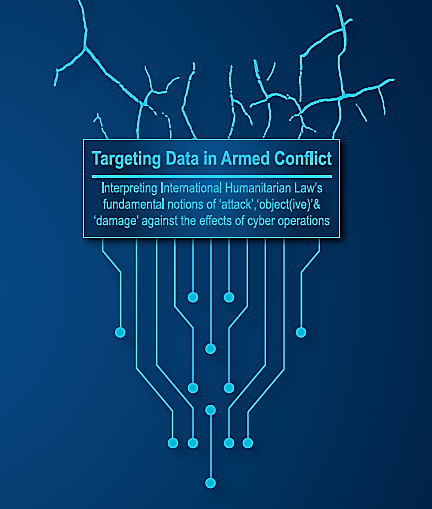 Raissa van den Essen
Art. 49 API
Attack?

Military objective?

(Collateral) damage
Targeting
Art. 57 API
Art. 52(2) API